Lezione 14Biotecnologie
Analisi delle tetradi in lievito
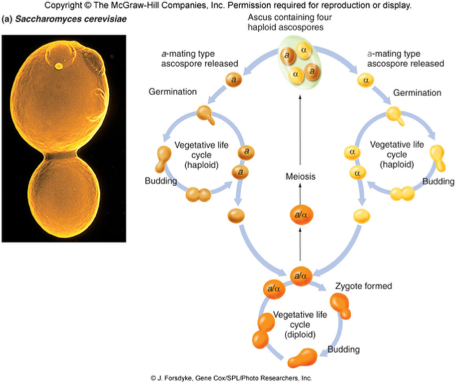 Tetradi non ordinate
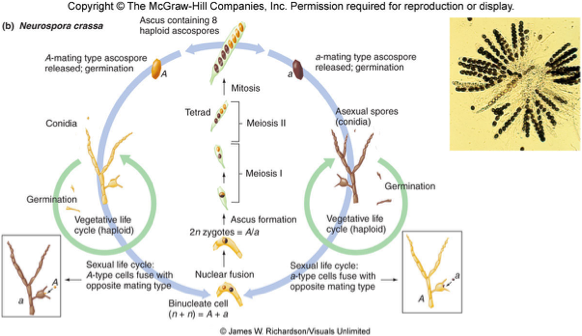 Tetradi ordinate
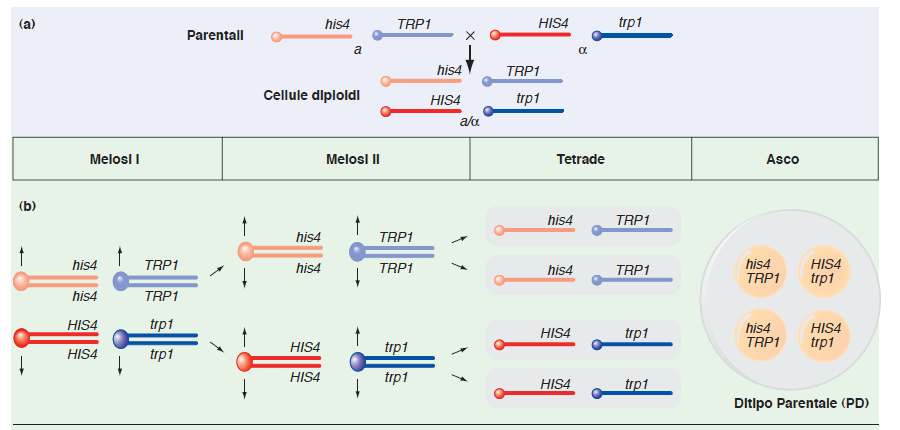 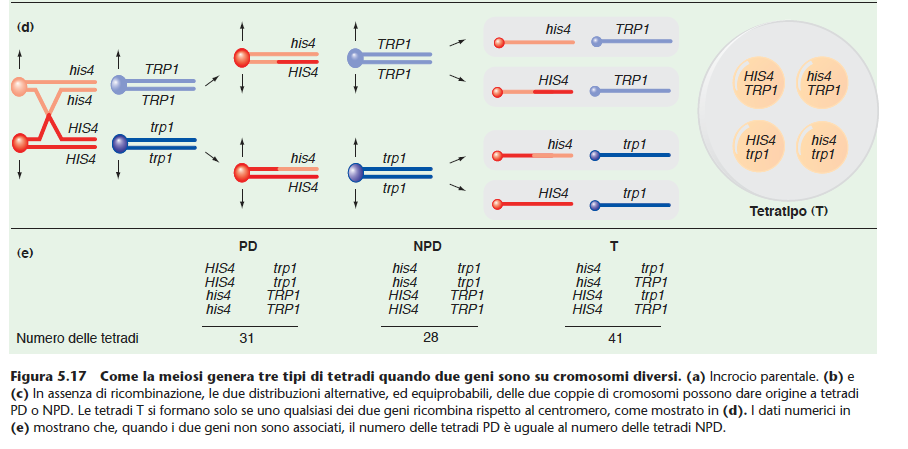 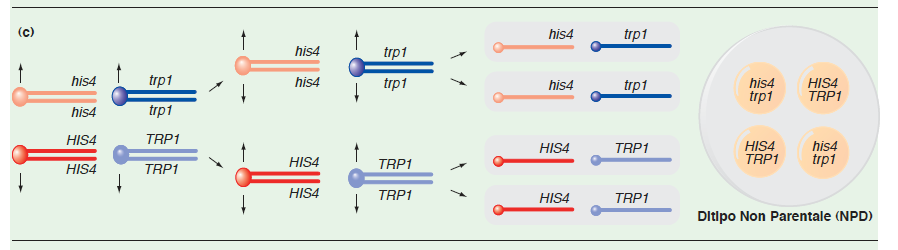 Quando i geni non sono associati PD = NPD
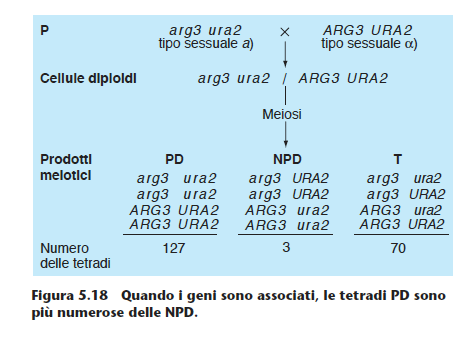 Se PD >> NPD allora i geni sono associati
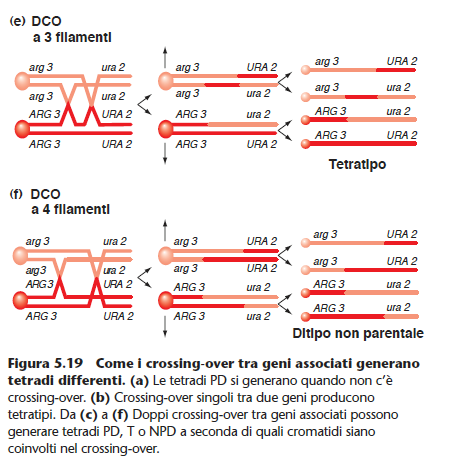 Calcolo della frequenza di ricombinazione
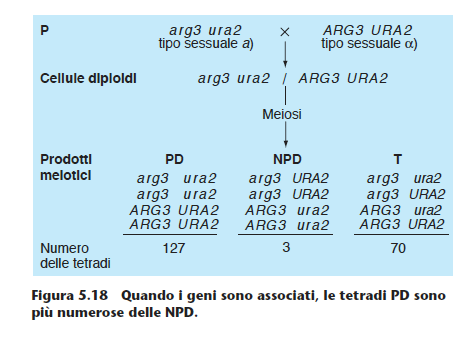 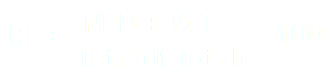 3+ 1/2 (70)
200
Distanza arg-ura=
= 0,19= 19%= 19 um
L’analisi delle tetradi conferma che la ricombinazione
avviene allo stadio di quattro filamenti
Le tetradi ordinate permettono di mappare i geni
rispetto al centromero
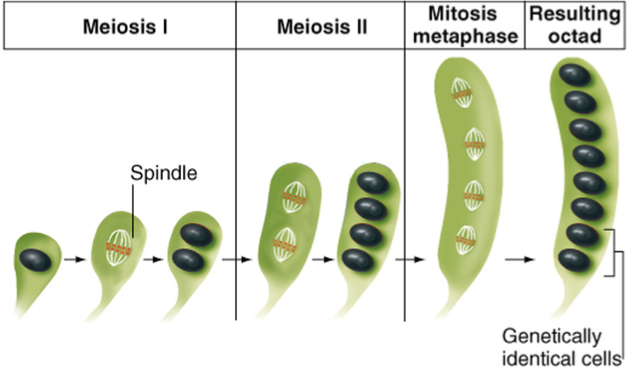 1/2 SDS
totale aschi
FR cen-gene =